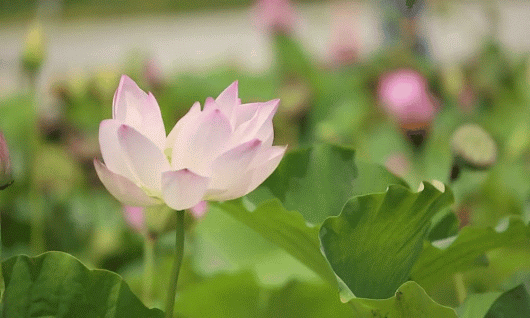 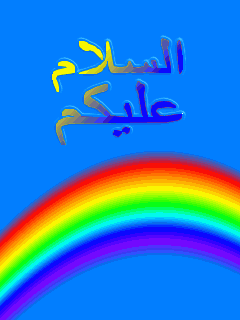 11/24/2020
MD.SORIFUL ISLAM ,PORSHA,NAOGAON
1
مرحباً بكا فى صف اليوم
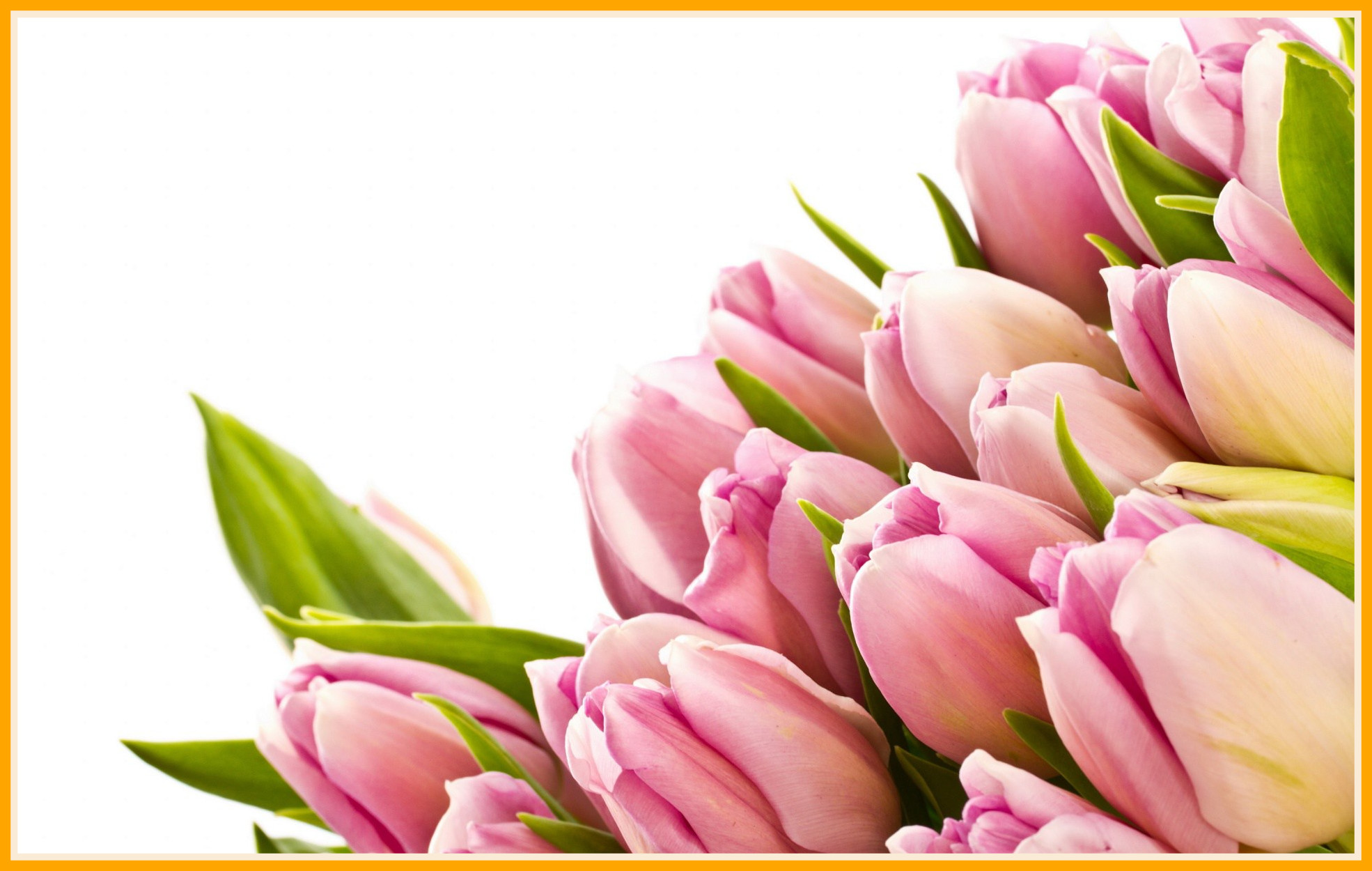 11/24/2020
MD.SORIFUL ISLAM ,PORSHA,NAOGAON
2
تعريف المعلم
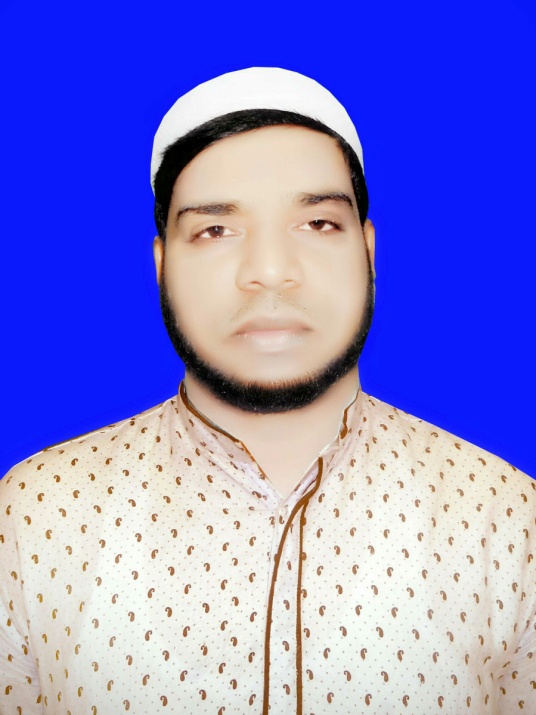 محمد شريف الاسلام
مدرس مساعد عربى
مدرسة البنات نيت فور، فرشا،نوغان
       ০১৭১৪৮৪১৭৮০
      ISORIFUL963@GMAIL.COM
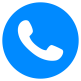 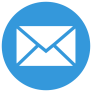 11/24/2020
MD.SORIFUL ISLAM ,PORSHA,NAOGAON
3
تعريف الدرس
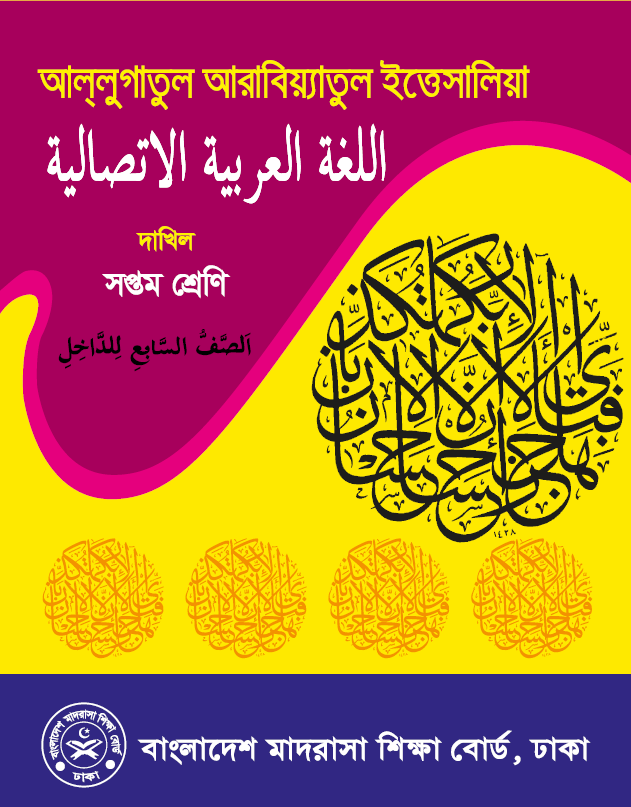 الصف السابع من الداخل
المادة: اللغة العربية الإتصالية
الفصل الدراسيُ الثاني
الدرس الحادى عشر
 المدة:خمسون دقيقة
التاريخ:
11/24/2020
MD.SORIFUL ISLAM ,PORSHA,NAOGAON
4
أنظرْ الى الصورةِ الاتيةِ
11/24/2020
MD.SORIFUL ISLAM ,PORSHA,NAOGAON
5
مواضيع اليوم
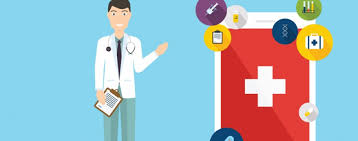 الحوار حول.... 
الطبيب و المريض-
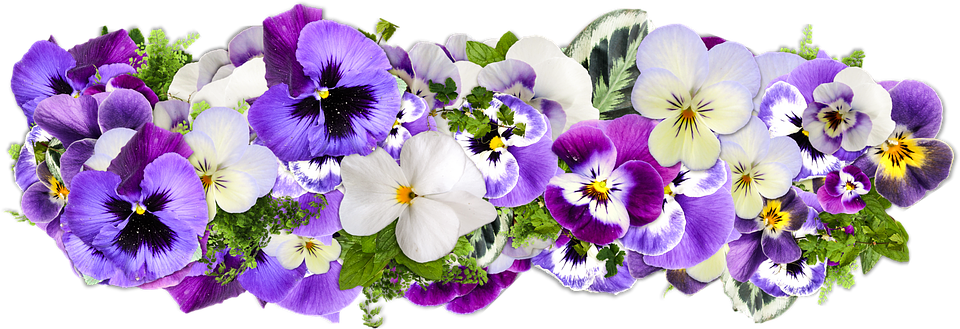 11/24/2020
MD.SORIFUL ISLAM ,PORSHA,NAOGAON
6
نتائج التعلم
قادرة ان تعريف معنى المفردات الجديدة
قادرة ان تجعل الحوار	
قادرة ان تتكلم بالعربية
11/24/2020
MD.SORIFUL ISLAM ,PORSHA,NAOGAON
7
المتشفى
السكرية
انظر الى المناظر
طبيب و المريض
الدهون
تمارس
11/24/2020
MD.SORIFUL ISLAM ,PORSHA,NAOGAON
8
العمل الفردى
اكتب الْمعنَى المفردات
11/24/2020
MD.SORIFUL ISLAM ,PORSHA,NAOGAON
9
المريض
هذا صحيح- فقد تناولْتُ كثيرًا من السُّكَّرِيَّاتِ         و الدَّهُونِئ
الطبيب
وعليكم السَّلامُ –الضبة مُرْتَفِعٌ السُكَّرُ ايضًا-ماذا حدثَ ؟
اعتقدُ اَنَّكَ لَمْ تتَّبِعِ الْحِمَايَةَ
الطبيب
السَّلامُ عَليكُمْ-عَالِجْنِى تَفَضَّلْ
المريض
المريض
تَنَاوَلْتُ دَوَاءَ الضغط. و دواء السُّكَّرِ-
11/24/2020
MD.SORIFUL ISLAM ,PORSHA,NAOGAON
10
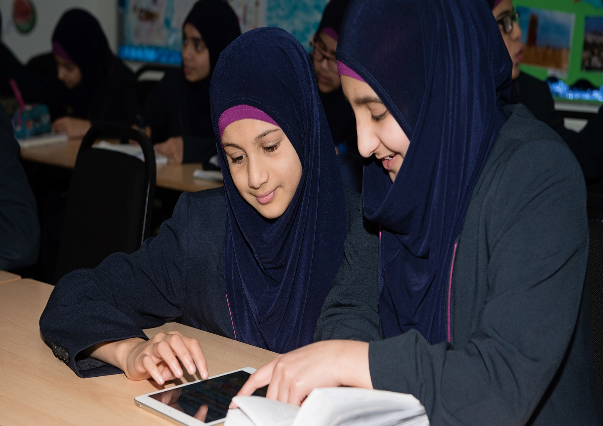 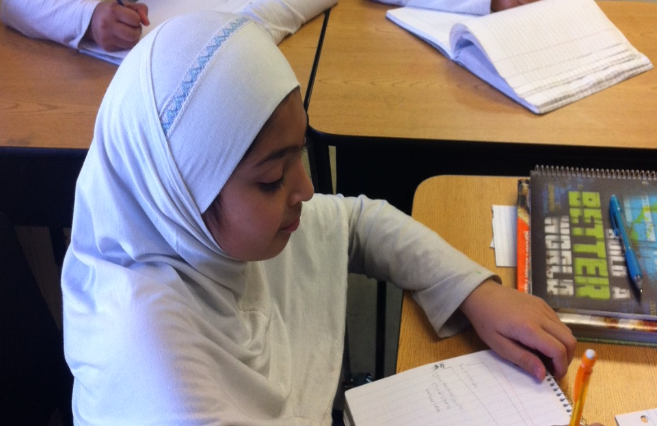 عَمَلُ الزَّوجِ
في ضوء هذا الدرس وَجْعَلْ مُحَادَثَةً مع بعضِهم البعضِ باللغة العربية.
(الوقت: ثلاث دقائق)
11/24/2020
MD.SORIFUL ISLAM ,PORSHA,NAOGAON
11
ماذا افعل يا دكتر ؟
المريض
المريض
المريض
ان شاء الله.و جزاك الله خيرًا-
حاولت ذالك و لكن لم استطيع – فانا مشغول دائما-
حالتك خطيرة لابد من الحماية-
الطبيب
اتبع الحماية. ومارس الرياضةَ- و تناول الدواء. و قابلنى بعد شهرٍ-
الطبيب
الطبيب
و اَعْتَقِدُ اَنَّكَ لَمْ تمارسِ الْرياضةَ
11/24/2020
MD.SORIFUL ISLAM ,PORSHA,NAOGAON
12
العمل الجماعي
اكتب معنى الكلمات
11/24/2020
MD.SORIFUL ISLAM ,PORSHA,NAOGAON
13
نحن نستخرج  صيغ المضارع من الحوار
فعل مضارع -এর চিহ্ন ৪ টি যথাঃ- ا- ت –ي -ن
11/24/2020
MD.SORIFUL ISLAM ,PORSHA,NAOGAON
14
تقييم القرائة
ماذا تناول المريض كثيرًا ؟
تناول المريض كثيرًا من السكريات و الدهون-
الجواب- قابل المريضُ الطبيبَ للعلاج-
1.لماذا قابل المريضُ الطيبَ ؟
الجواب- قال له الطبيب الضبط مرتفع السكر ايضًا-
مذا قال له الطبيب ؟
11/24/2020
MD.SORIFUL ISLAM ,PORSHA,NAOGAON
15
أنظرْ الى الفيدى
11/24/2020
MD.SORIFUL ISLAM ,PORSHA,NAOGAON
16
الواجب المنزلي
ستكتب الحوار  بينك و بين صديقك بسة جملٍ	 على الاقل من البيت ان شاء الله-
11/24/2020
MD.SORIFUL ISLAM ,PORSHA,NAOGAON
17
شُكْرًا لَّكُمْ
شكرًا
11/24/2020
MD.SORIFUL ISLAM ,PORSHA,NAOGAON
18